особенности организации внеурочной деятельности учащихся в соответствии с требованиями ФГОС
что такое внеурочная деятельность?
1. дополнительные занятия, на которых можно доделать то, что не успели на уроках2. развлекательные мероприятия для учащихся3. интересная для учащихся деятельность, ведущая к достижению планируемых результатов 4. Другое
Внеурочная деятельность – это …
образовательная деятельность, направленная на достижение планируемых результатов освоения основных образовательных программ (личностных, метапредметных и предметных), осуществляемая в формах, отличных от урочной.

«Методические рекомендации по уточнению понятия и содержания внеурочной деятельности в рамках реализации основных общеобразовательных программ, в том числе в части проектной деятельности» 
(от 18.08.2017)

www.consultant.ru/document/cons_doc_LAW_278827/
На каком фото внеурочное занятие?
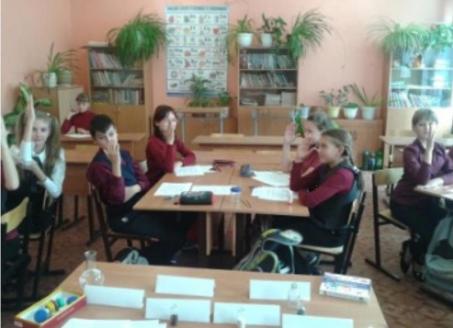 1
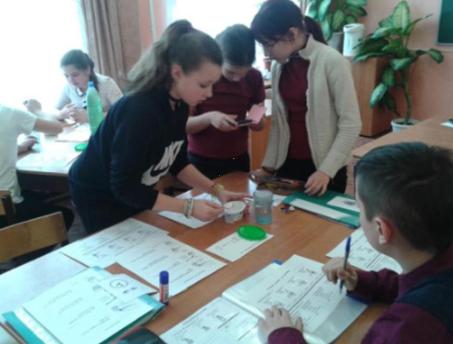 2
Почему внеурочная деятельность?
Внеурочная деятельность – обязательный  компонент процесса обучения
    „Внеурочная деятельность организуется в таких формах, как художественные, хоровые студии, сетевые сообщества, школьные спортивные клубы и секции, школьные научные общества, поисковые и научные исследования и другие формы, отличные от урочной, на добровольной основе в соответствии с выбором участников образовательных отношений“ (ФГОС ООО, п. 18.3.1)
Для чего внеурочная деятельность?
Основная образовательная программа основного общего образования реали-зуется образовательным учреждением через урочную и внеурочную деятель-ность с соблюдением требований государственных санитарно-эпидемиологических правил и нормативов.

(ФГОС ООО. Требования к структуре основной образовательной программы основного общего образования)
Цель внеурочной деятельности
- обеспечение достижения ребенком планируемых результатов освоения основной образовательной программы за счет расширения информационной, предметной, культурной среды, в которой происходит образовательная деятельность, повышения гибкости ее организации.

«Методические рекомендации по уточнению понятия и содержания внеурочной деятельности в рамках реализации основных общеобразовательных программ, в том числе в части проектной деятельности»
Условия реализации программ внеурочной деятельности
При реализации рабочих программ внеурочной деятельности рекомендуется использовать формы, носящие исследовательский, творческий характер.
Формы внеурочной деятельности должны предусматривать активность и самостоятельность обучающихся; сочетать индивидуальную и групповую работу; обеспечивать гибкий режим занятий (продолжительность, последователь-ность), переменный состав обучающихся, проектную и исследовательскую деятельность (в т.ч. экспедиции, практики), экскурсии (в музеи, парки, на предприятия и др.), походы, деловые игры и пр.
В зависимости от конкретных условий реализации основной общеобразовательной программы, числа обучающихся и их возрастных особенностей допускается формирование учебных групп из обучающихся разных классов в пределах одного уровня образования.
Результаты внеурочной деятельности
Результаты внеурочной деятельности являются частью результатов освоения основной общеобразовательной программы в соответствии с требованиями ФГОС.

Для мониторинга и учета образовательных результатов внеурочной деятельности образовательные организации могут использовать психолого-педагогический инструментарий, а также такую форму учета как "портфолио" (дневник личных достижений), в том числе в электронной форме ("цифровое портфолио").
Кадровое и финансовое обеспечение ВД
Объем (часы) реализуемой рабочей про-граммы ВД входит в учебную (аудиторную) нагрузку педагогического работника.
Финансовое обеспечение реализации рабочих программ ВД осуществляется в рамках финансирования основных общеобразовательных программ за счет средств на финансовое обеспечение выполнения государственного (муниципального) задания на оказание государственных (муниципальных) услуг (выполнение работ) в рамках нормативов расходов на реализацию основных общеобразовательных программ, определяемых субъектом РФ.
Возникающие проблемы
Учащиеся постепенно теряют интерес к курсу внеурочной деятельности и перестают посещать занятия, группа становится всё малочисленнее

Каковы возможные причины?
Причины снижения мотивации учащихся
Несоответствие содержания занятий интересам и потребностям, либо ожиданиям учащихся
Разочарование в формах проведения занятий
как создать свободную атмосферу, направленную на совместное творчество и общение?
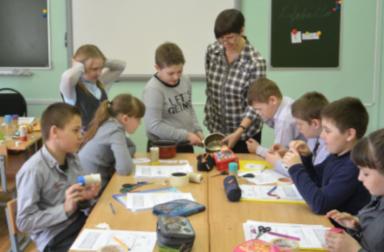 2
Расстановка мебели
1
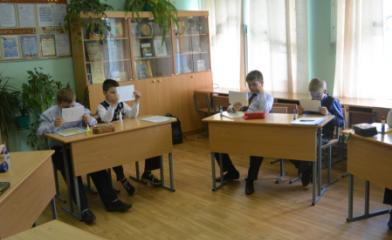 3
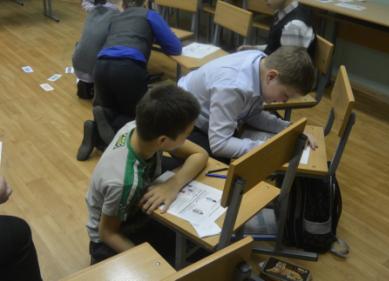 4
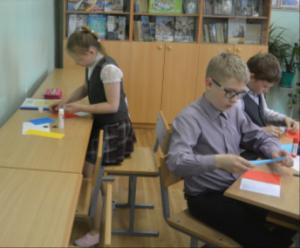 Варианты расстановки мебели
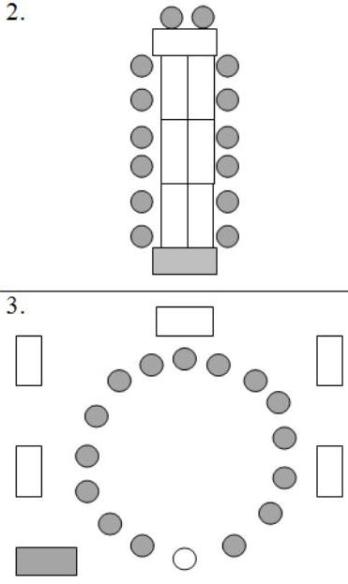 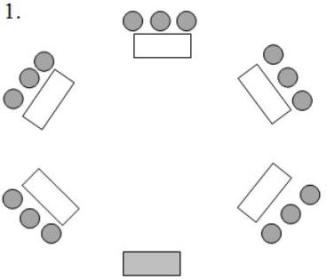 как создать свободную атмосферу, направленную на совместное творчество и общение?
Интересные виды деятельности
Использование разных режимов взаимодействия (работа в парах, в группах)
Непривычное место проведения занятия
Поощрение (даже самый маленький успех должен быть замечен и отмечен)
Отсутствие контроля знаний / отметок 
Строгое соблюдение принципа добровольности и свободного выбора
Интересы обучающихся первостепенны
Отсутствие обязательного домашнего задания
изменение роли учителя
Учитель – носитель интересного для учащихся опыта, вызывает интерес как личность
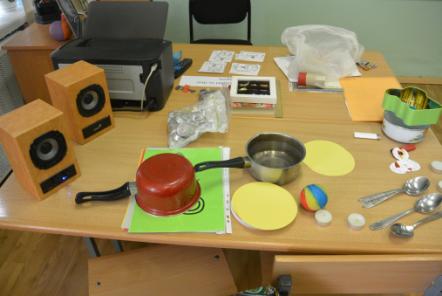 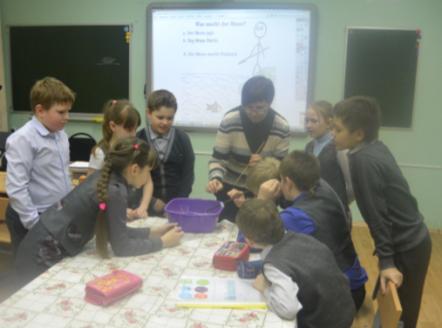 Учитель – равноправный участник деятельностиучитель не обязан всё знать и предоставлять готовые решения и ответы
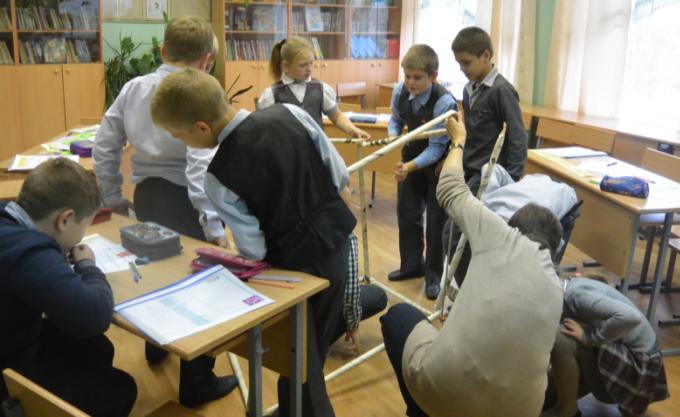 Учитель – не контролёр, а помощник и партнёр (более неформальный стиль общения)
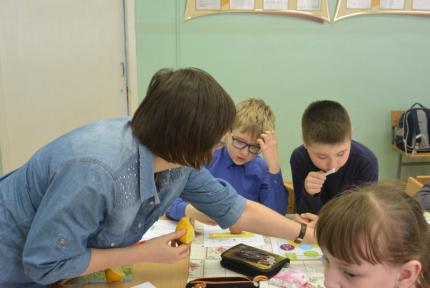 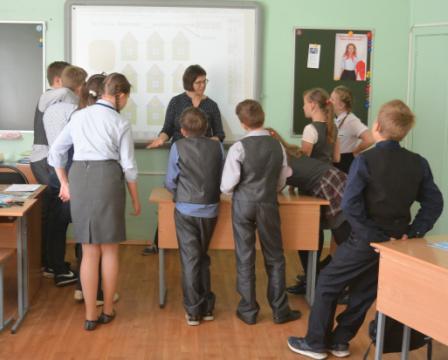 Ваши вопросы
Спасибо за внимание!